“Building a Kingdom Life” 

Pastor Larry Redmond
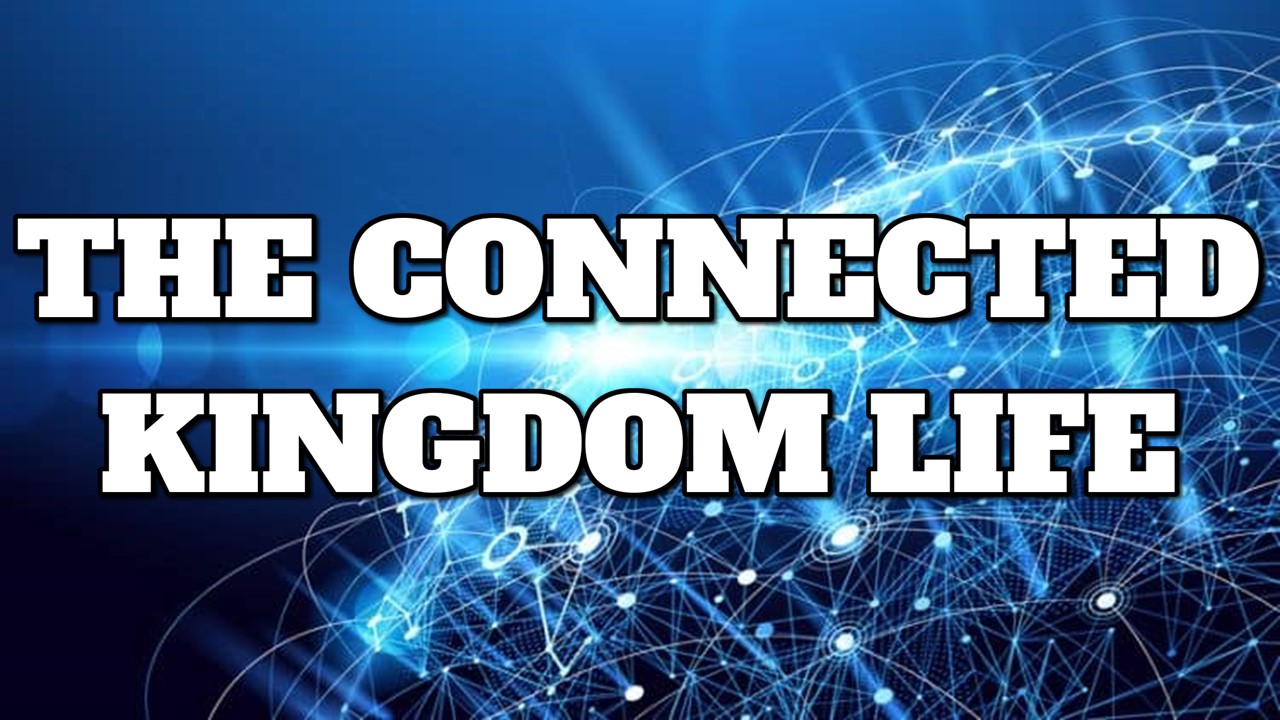 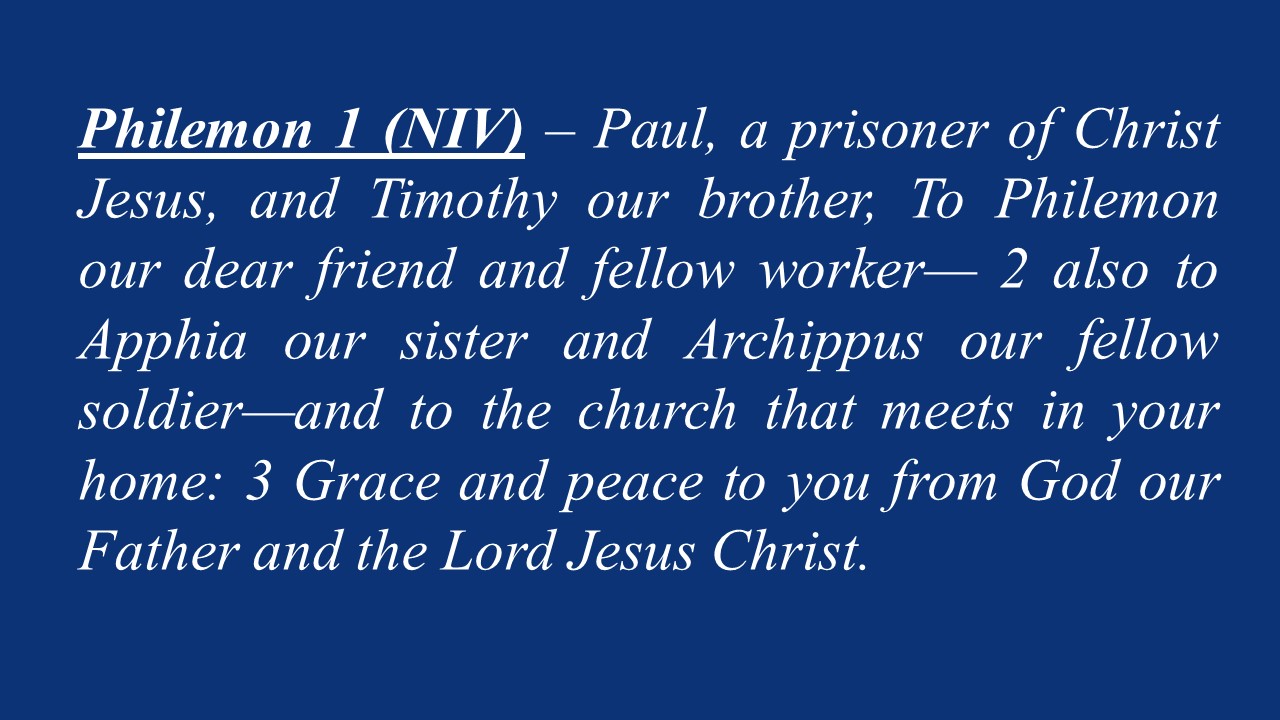 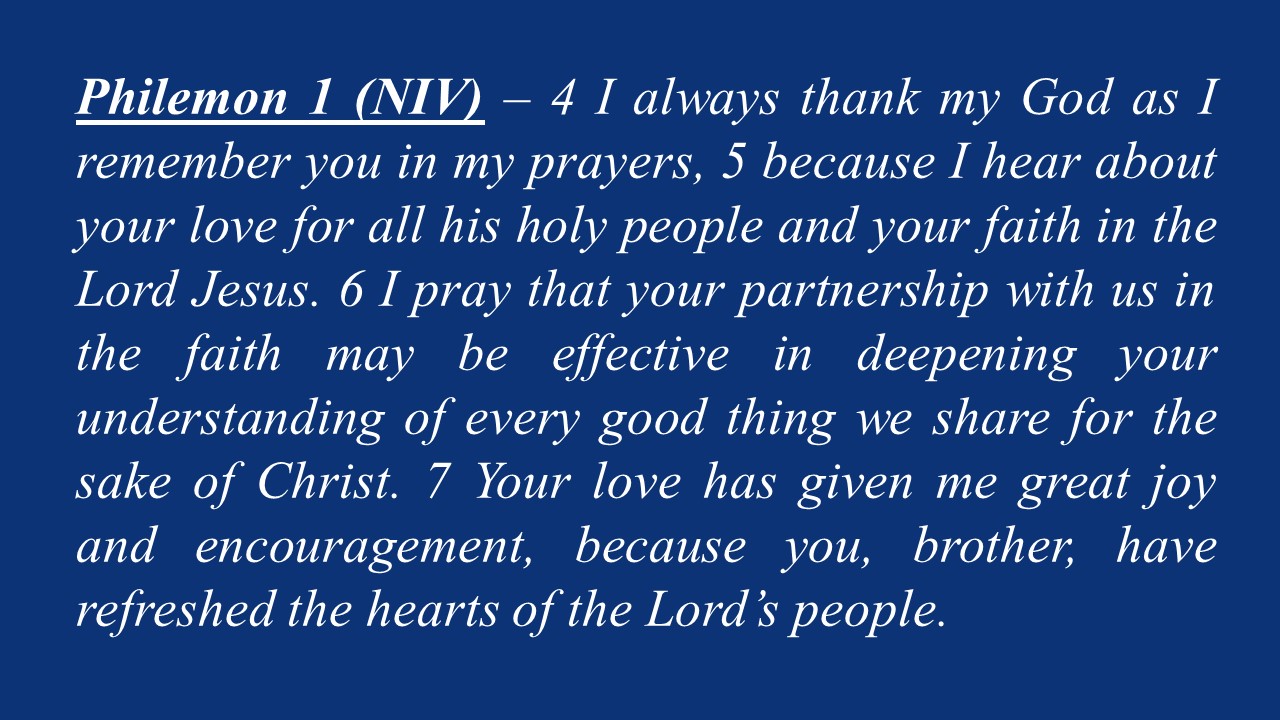 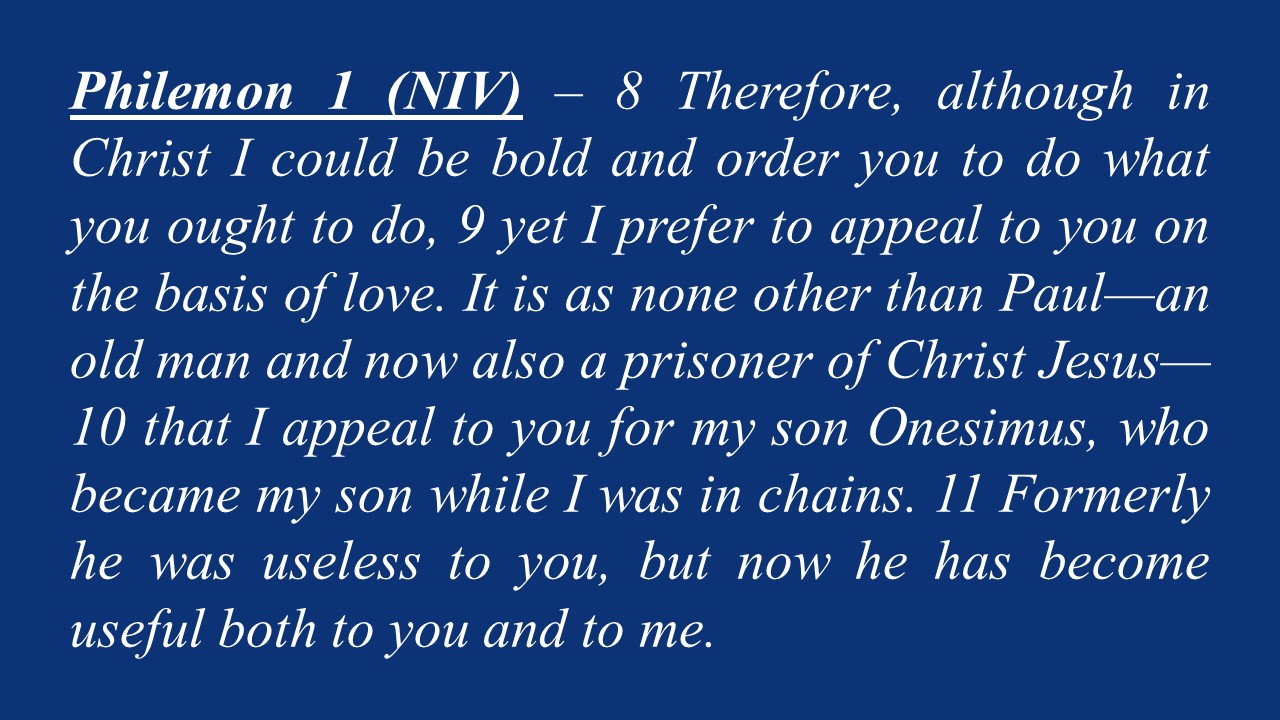 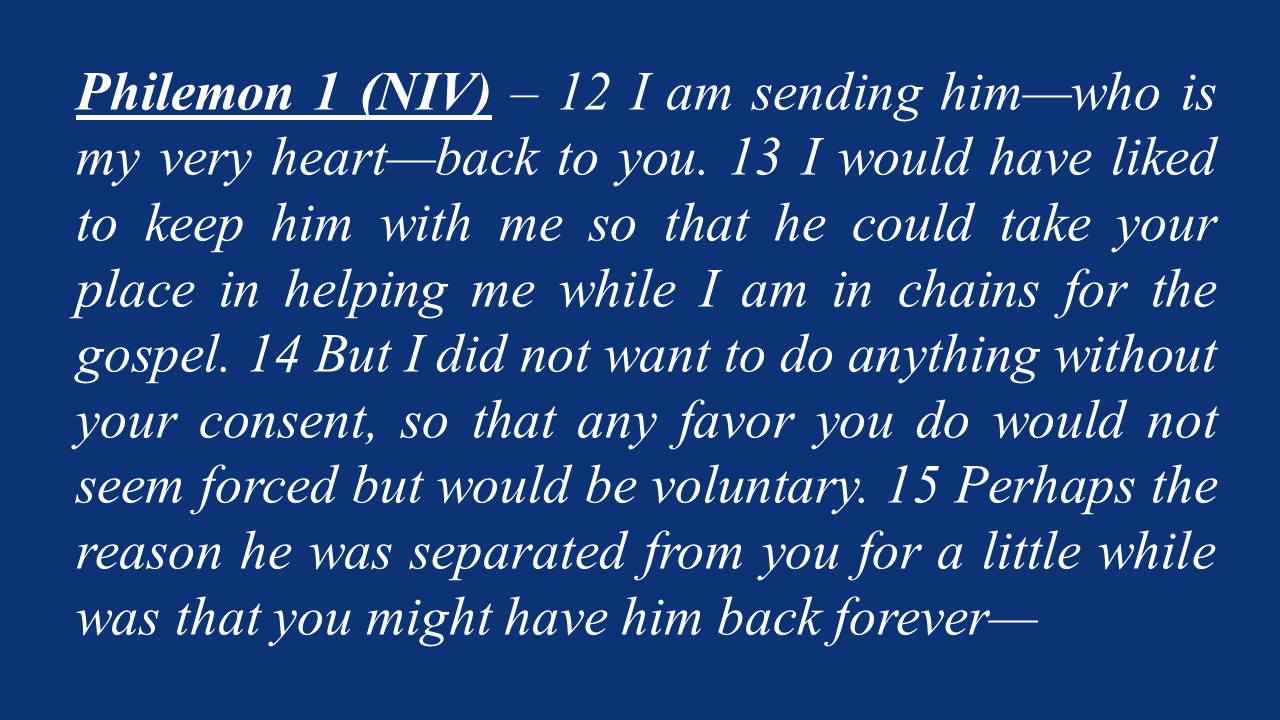 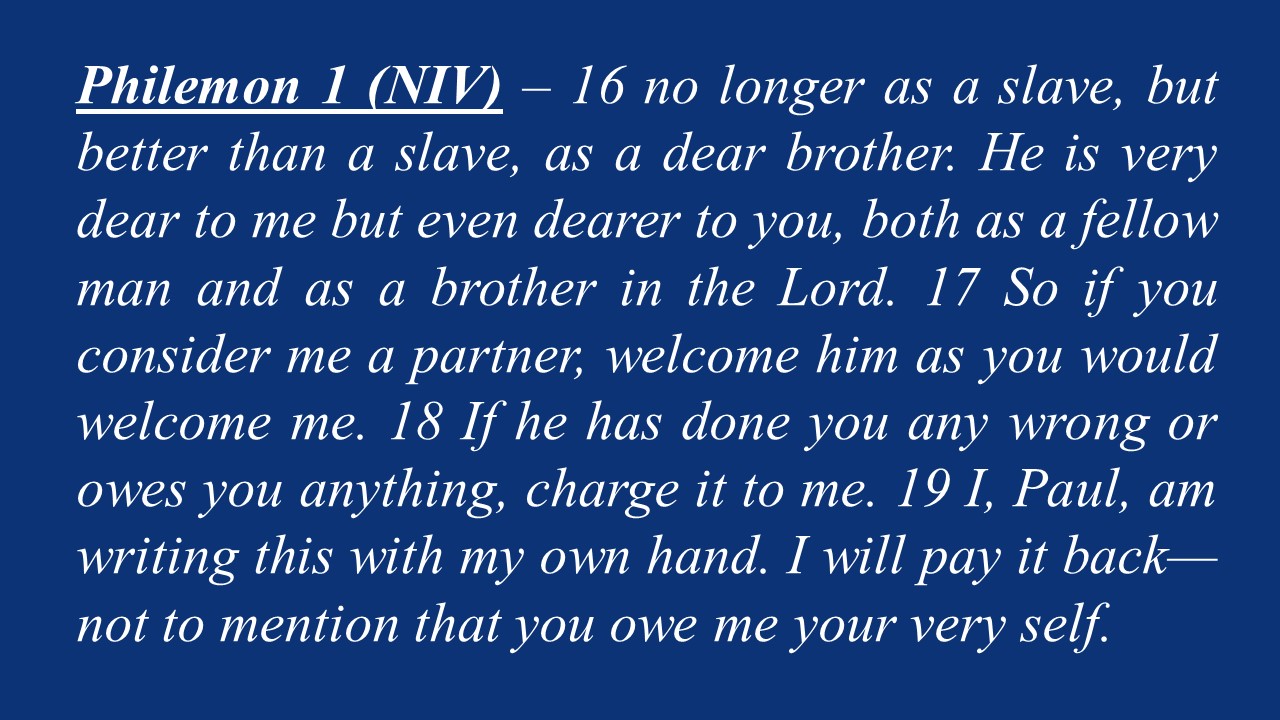 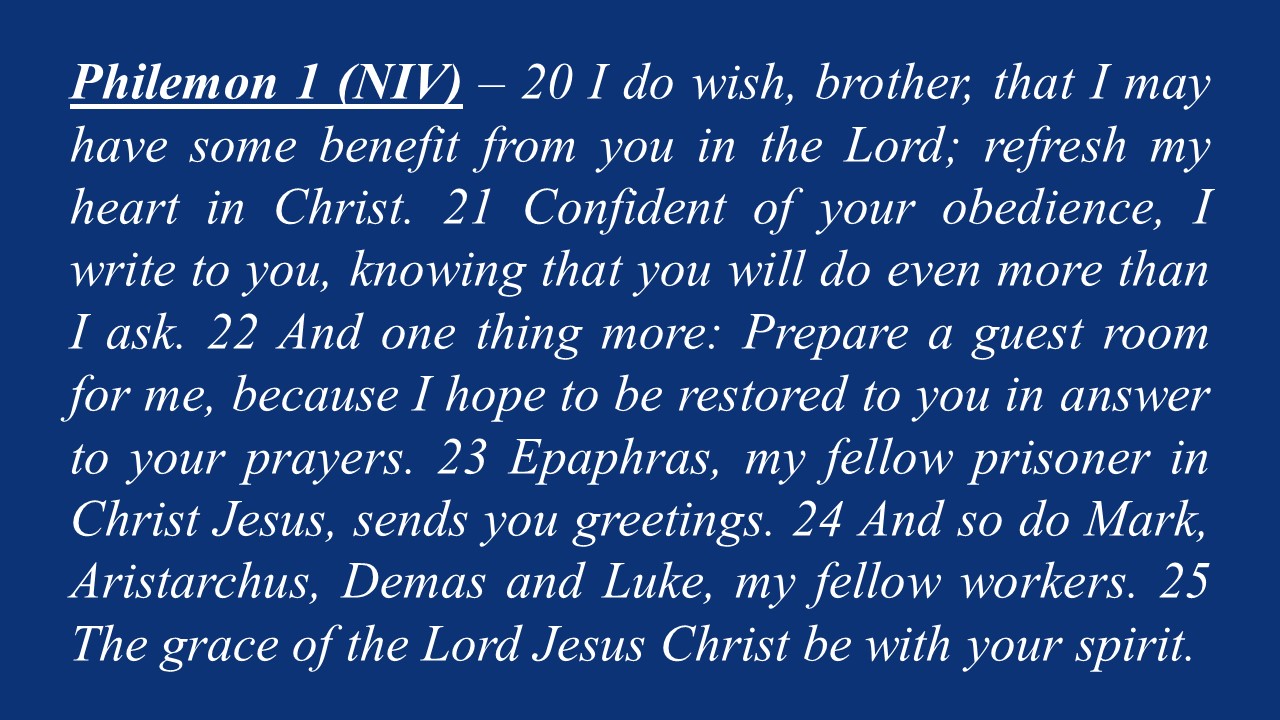 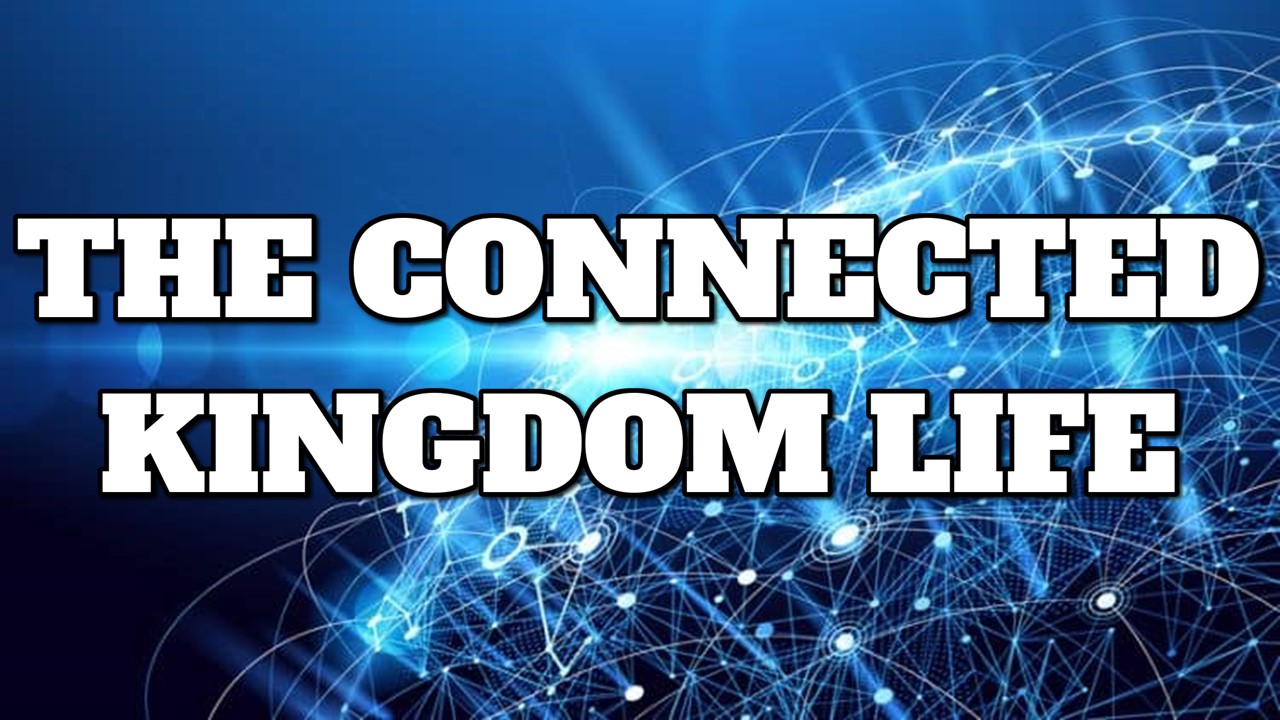 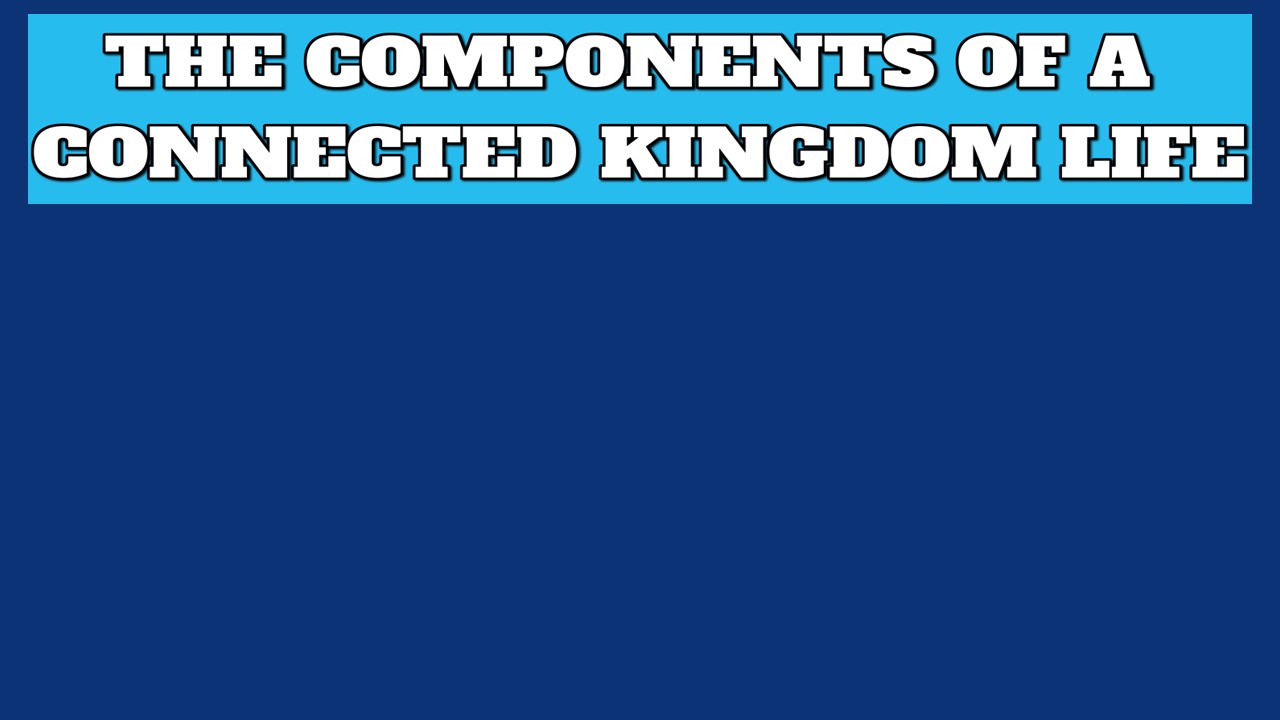 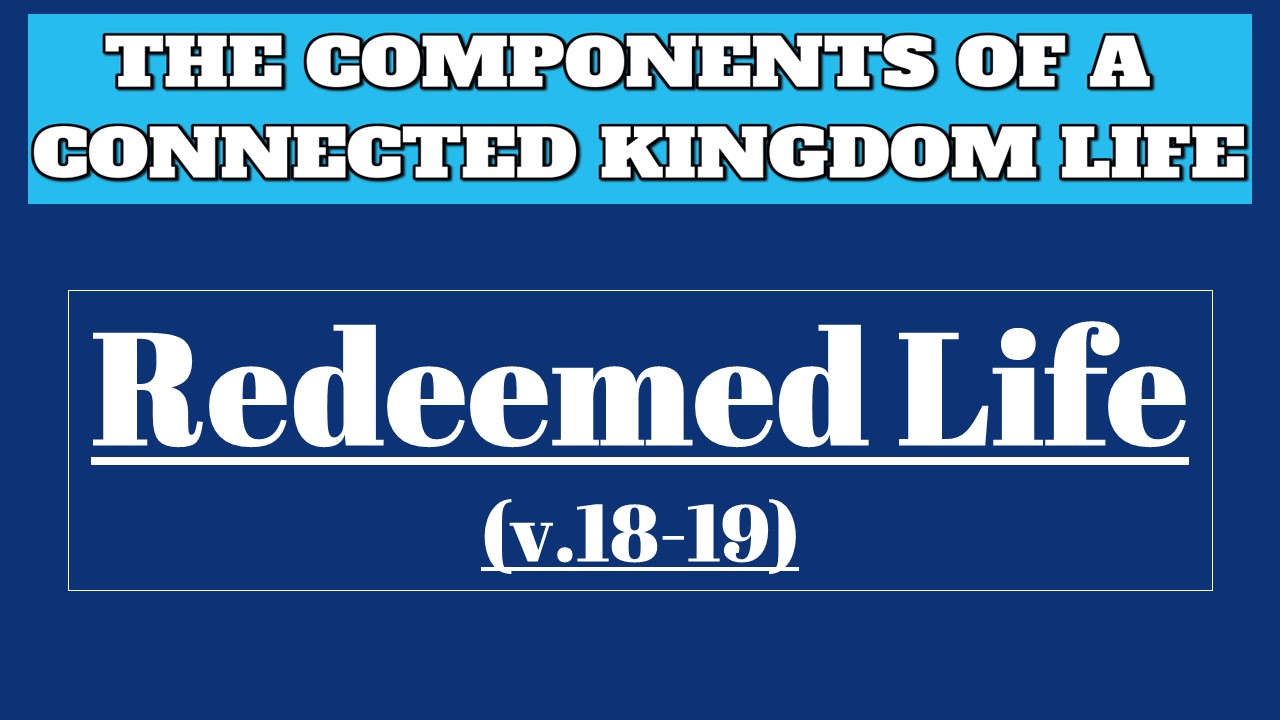 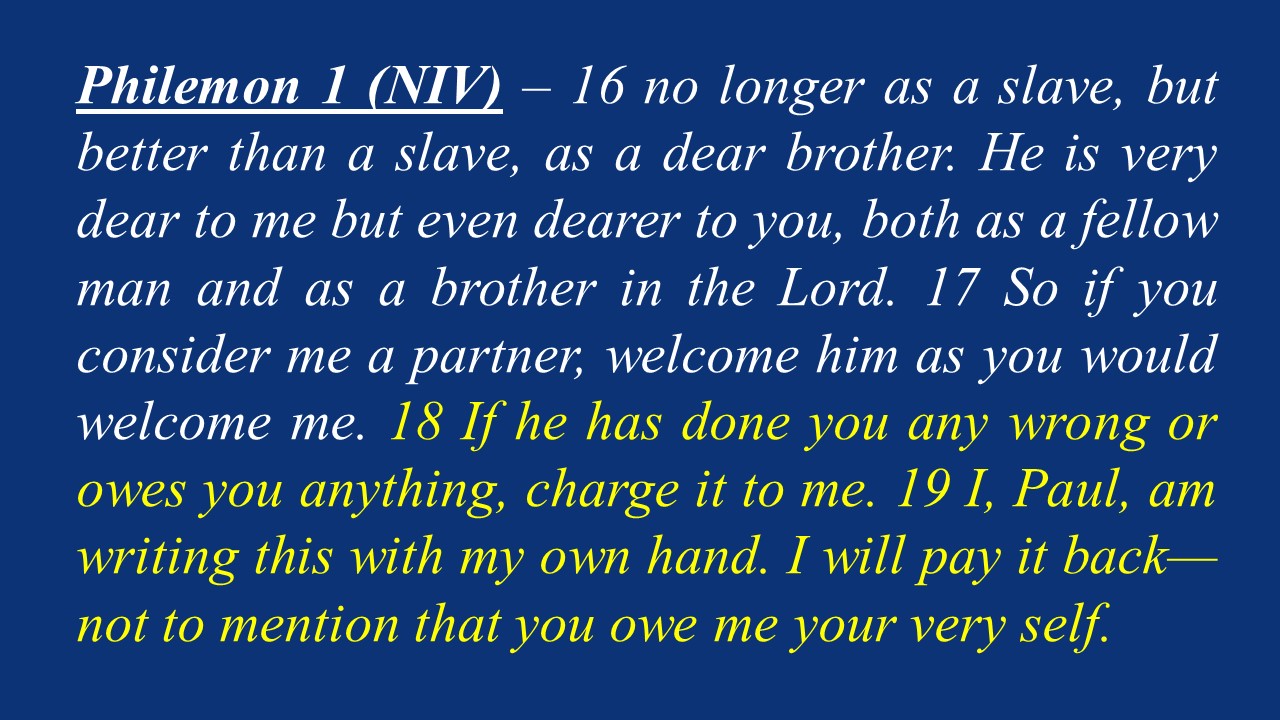 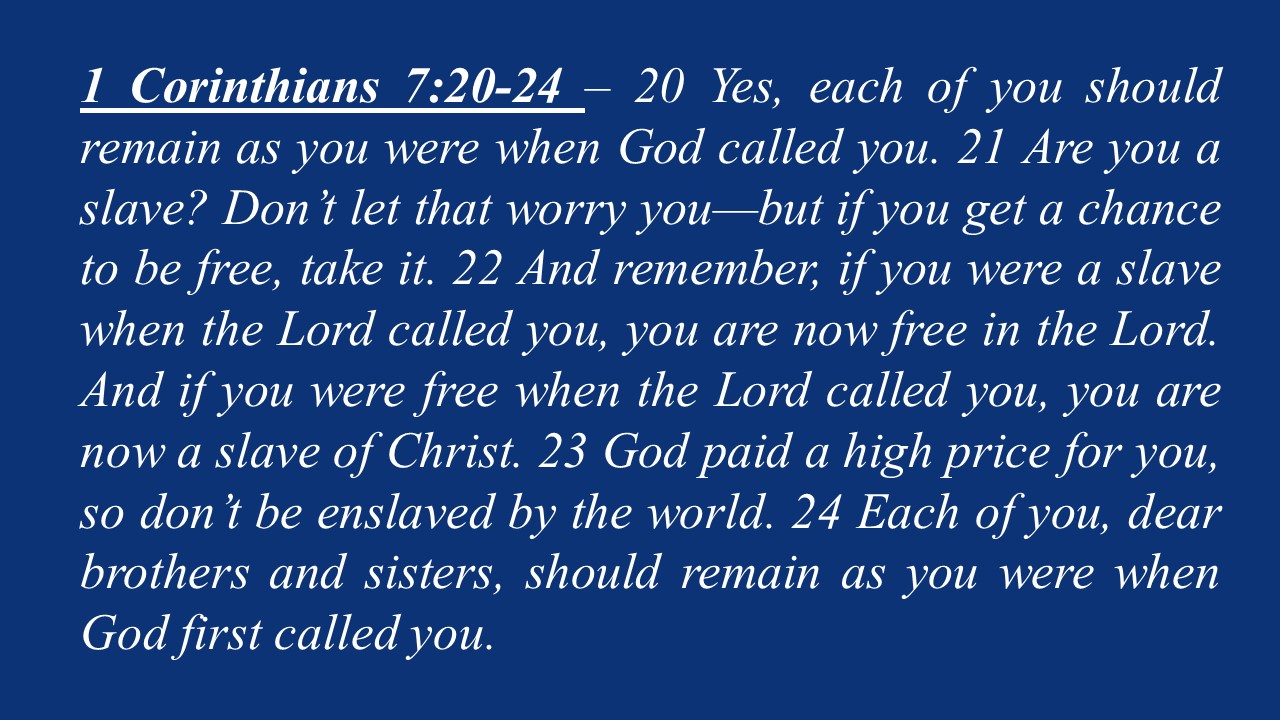 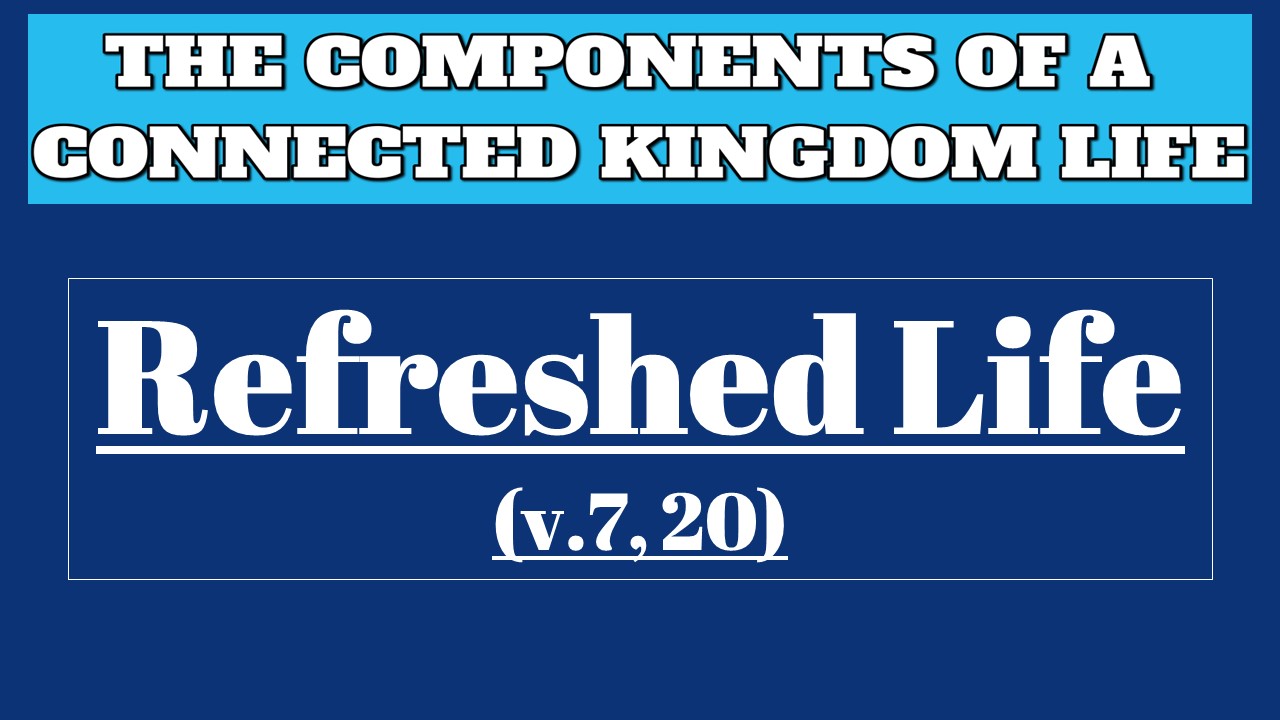 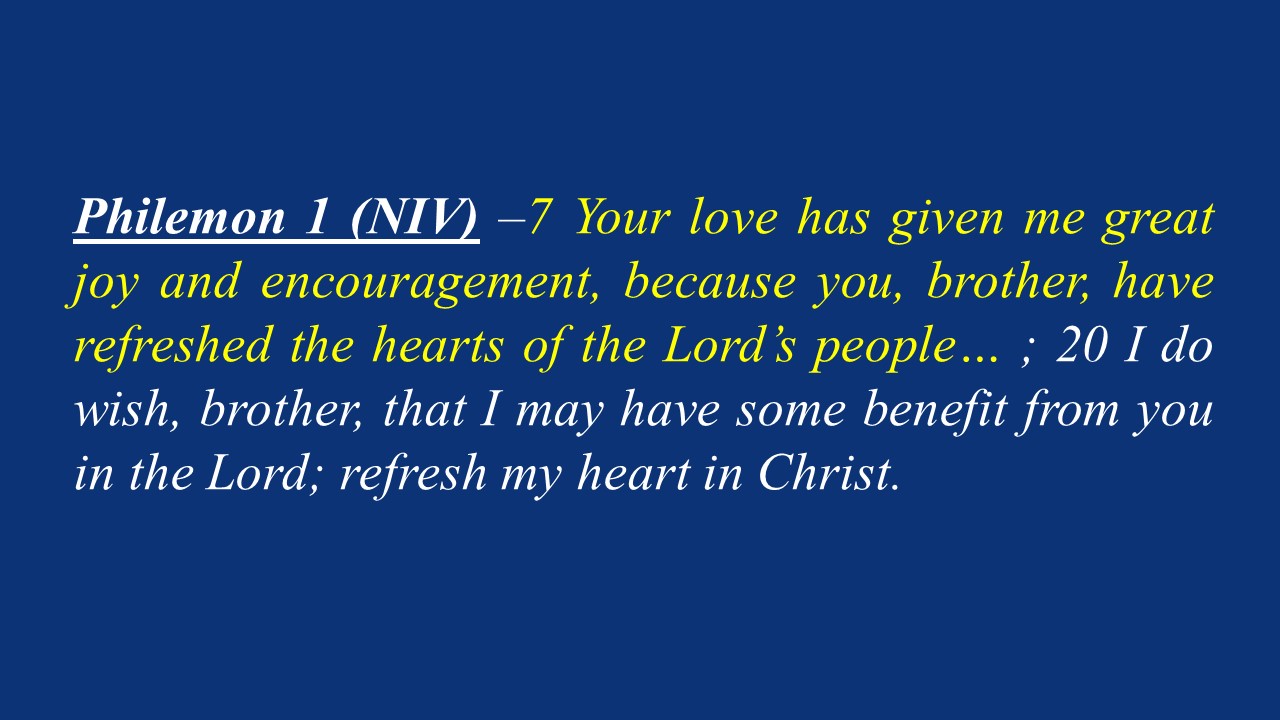 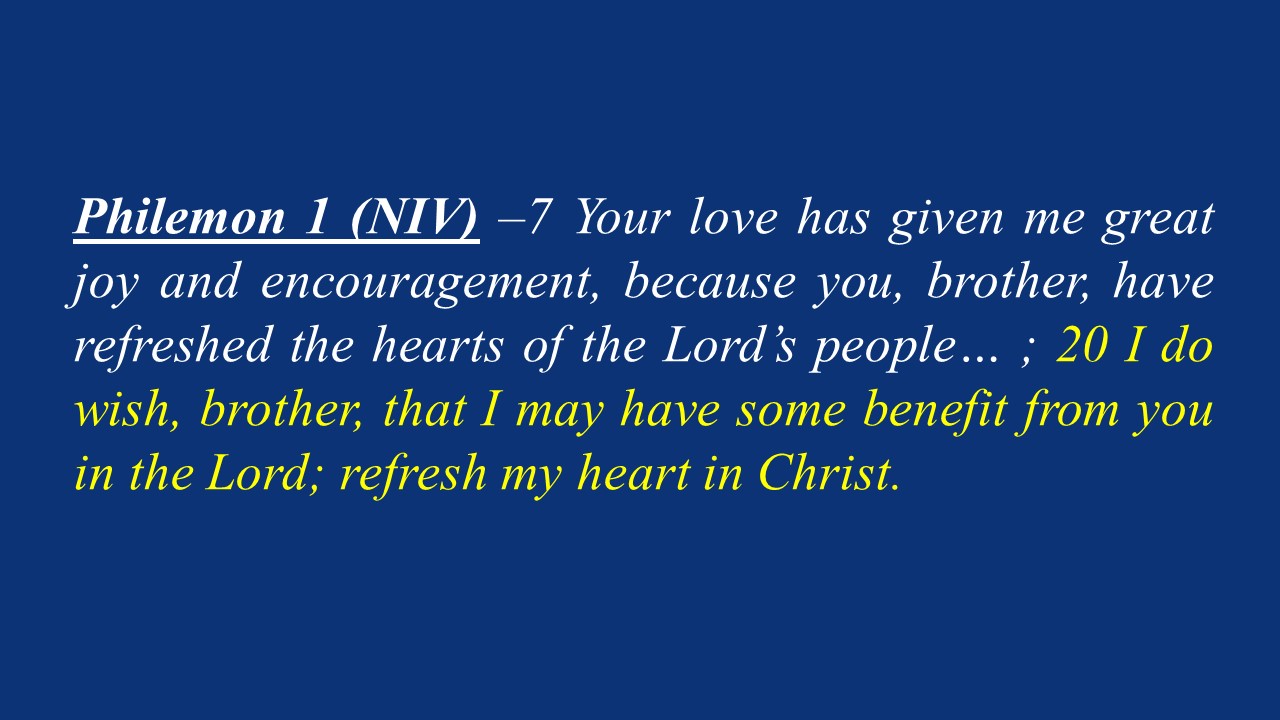 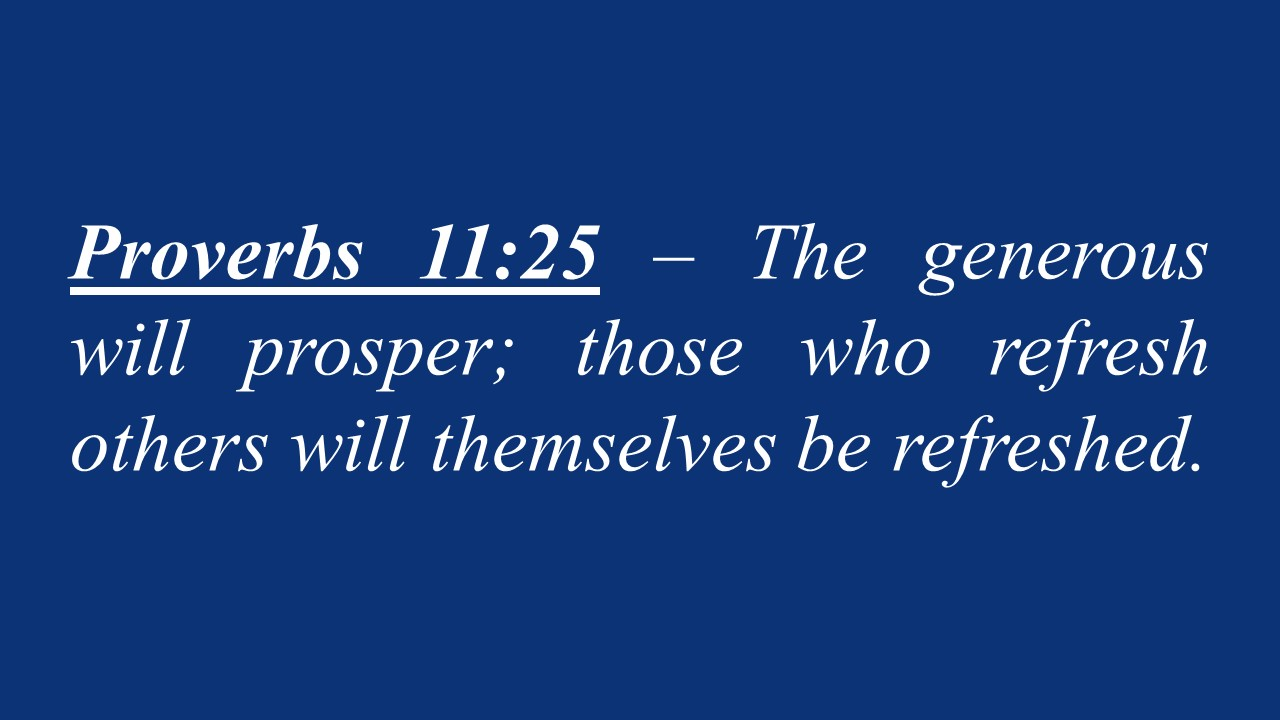 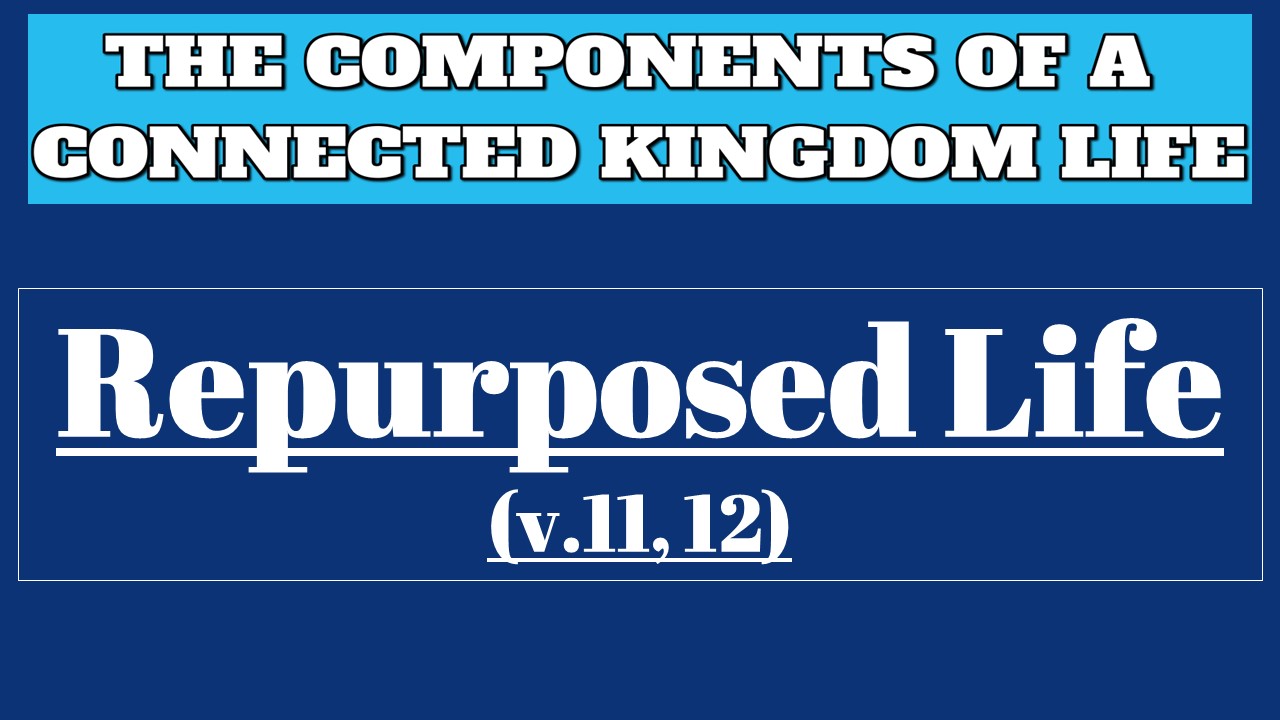 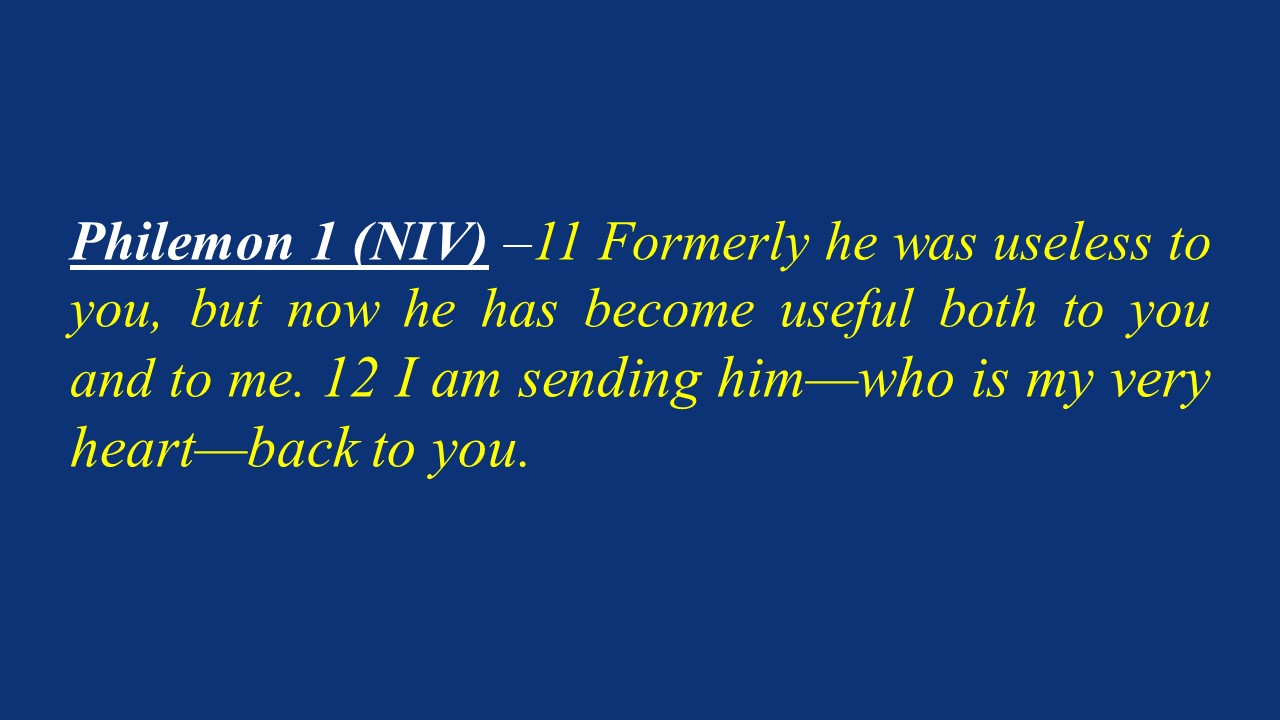 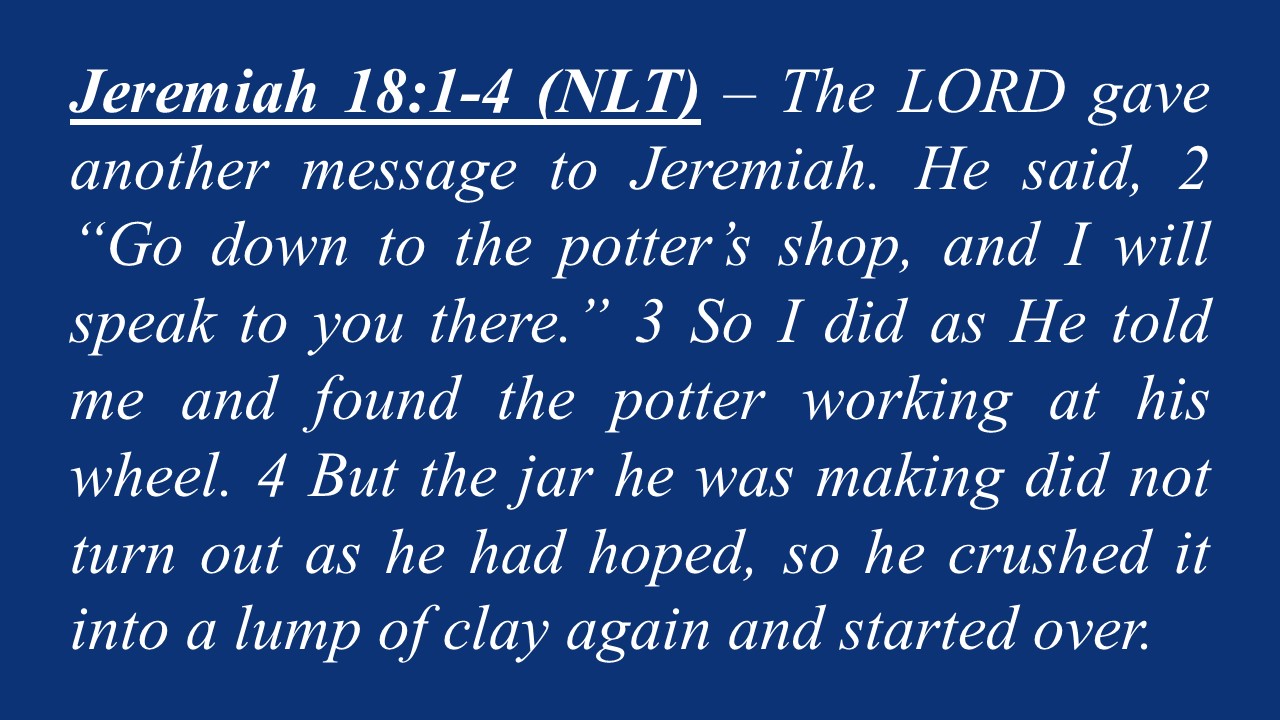 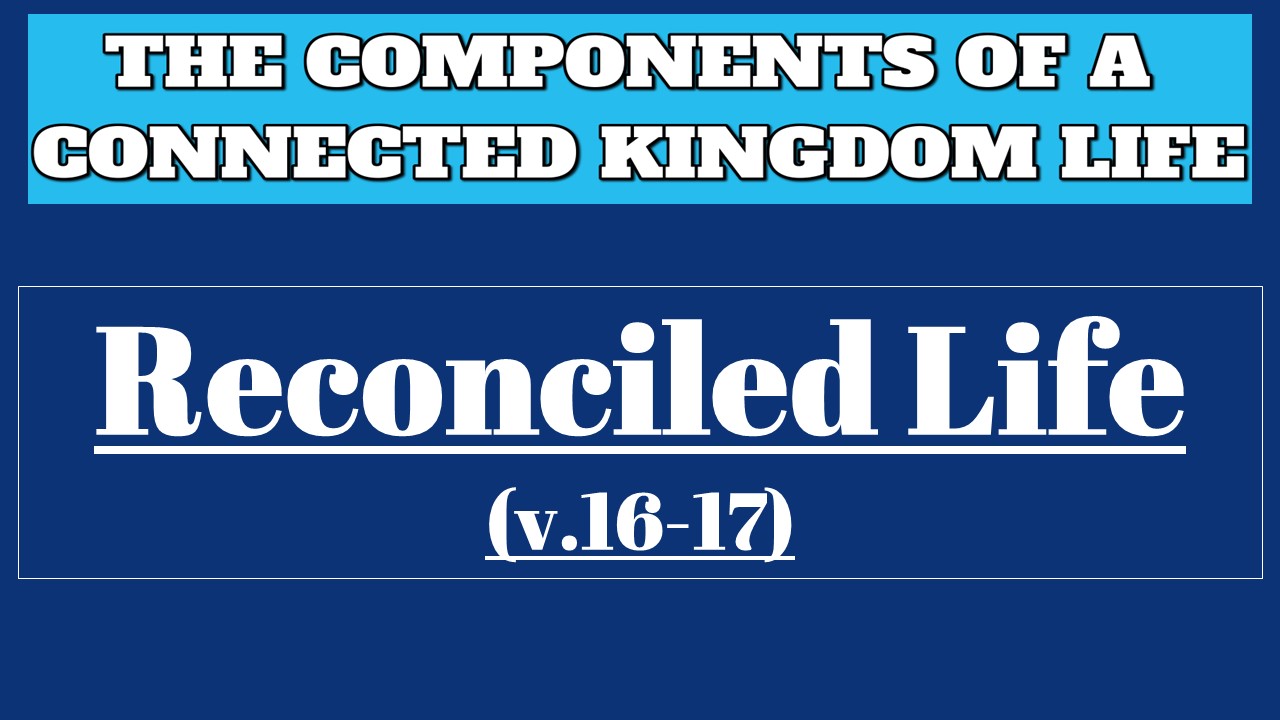 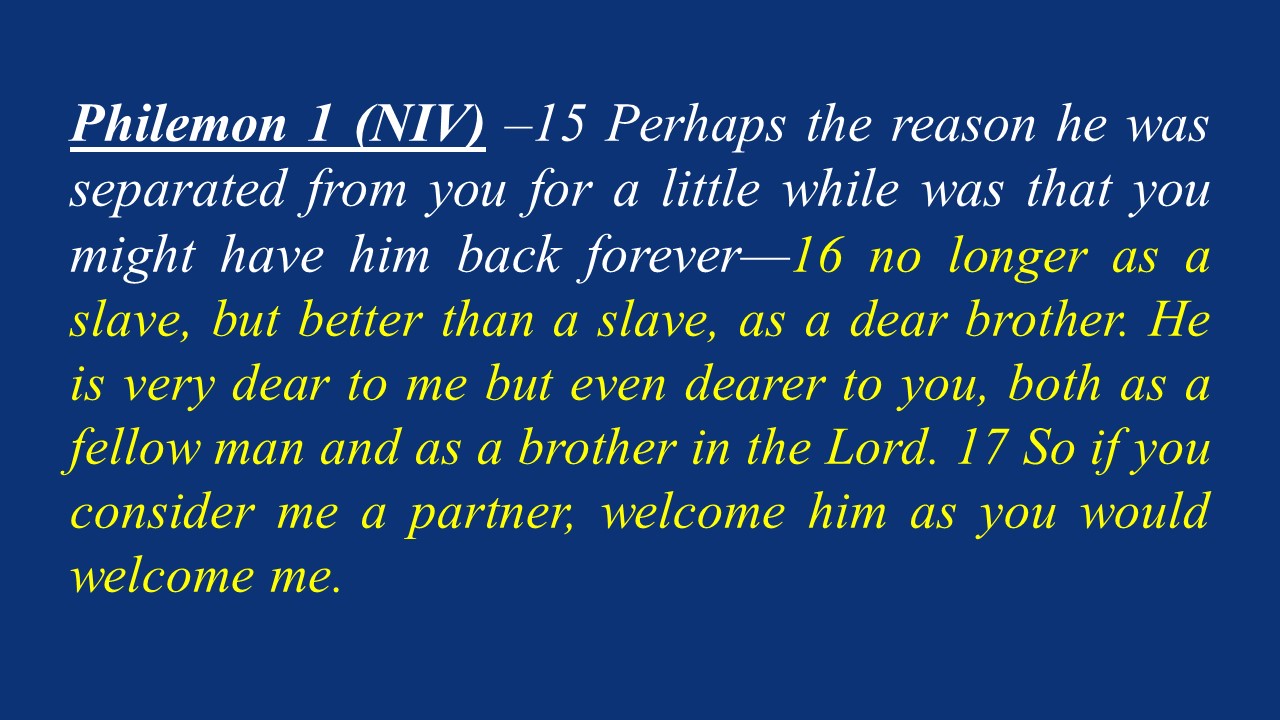 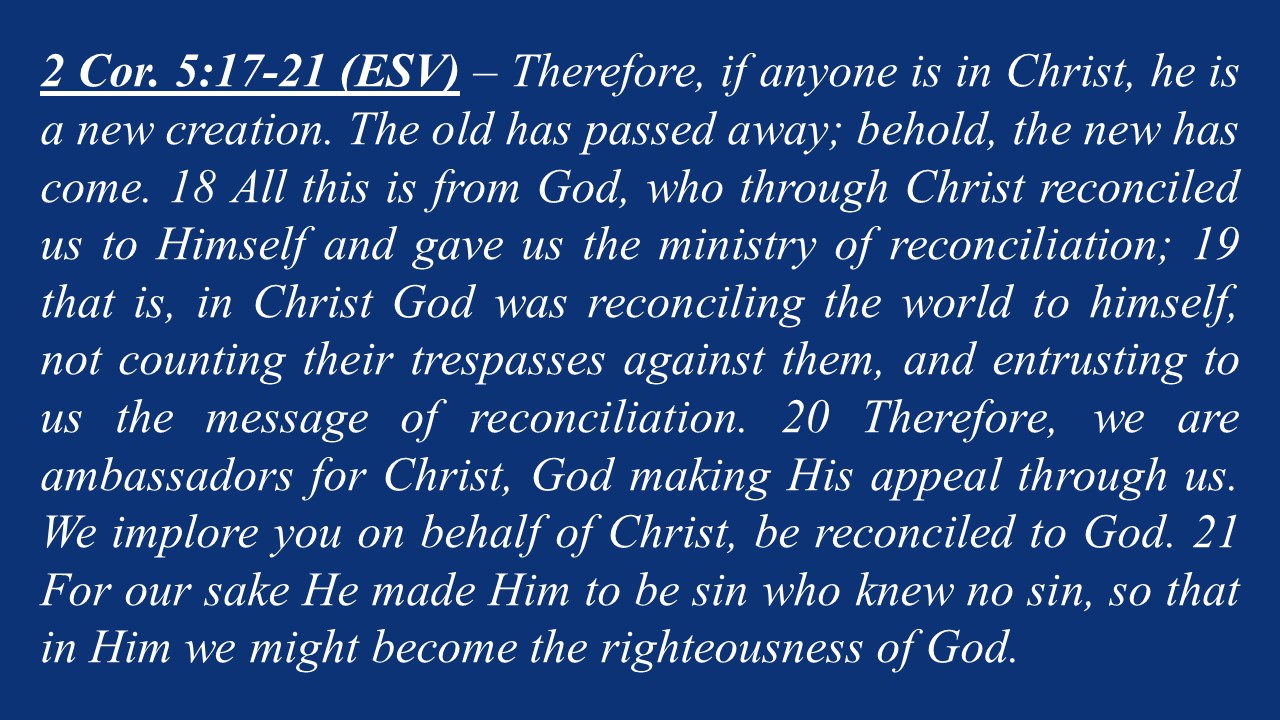 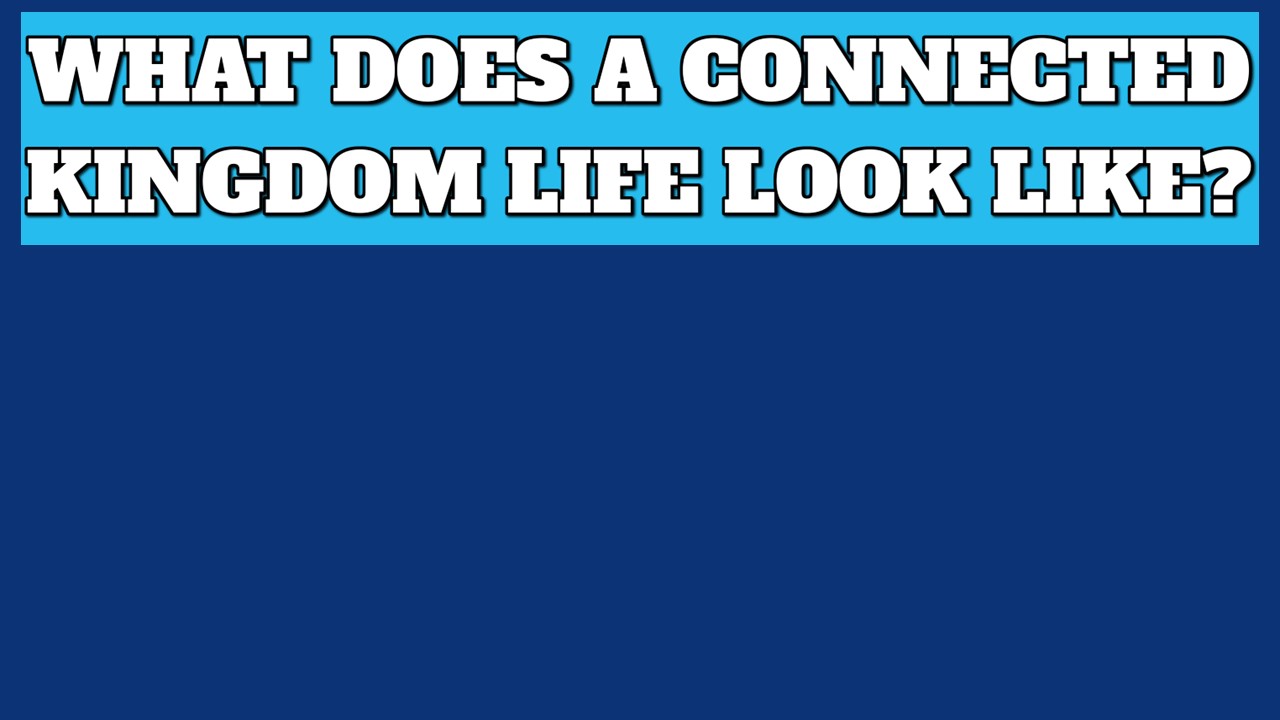 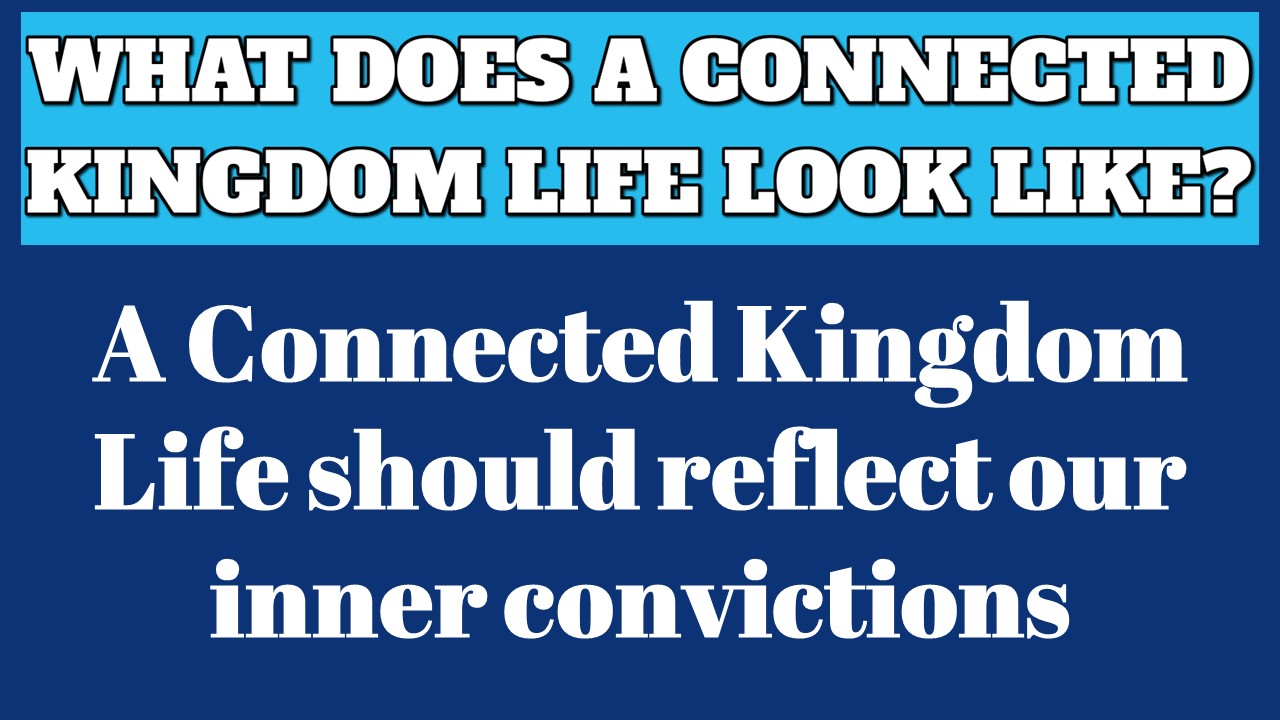 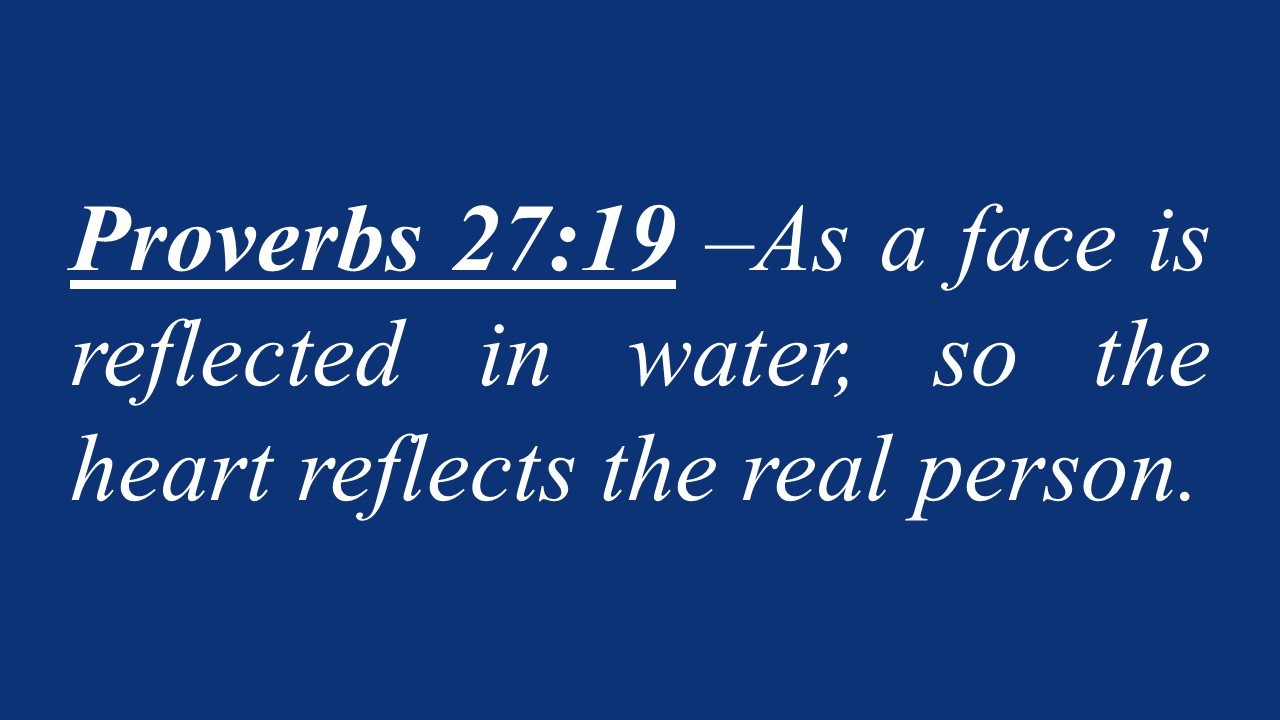 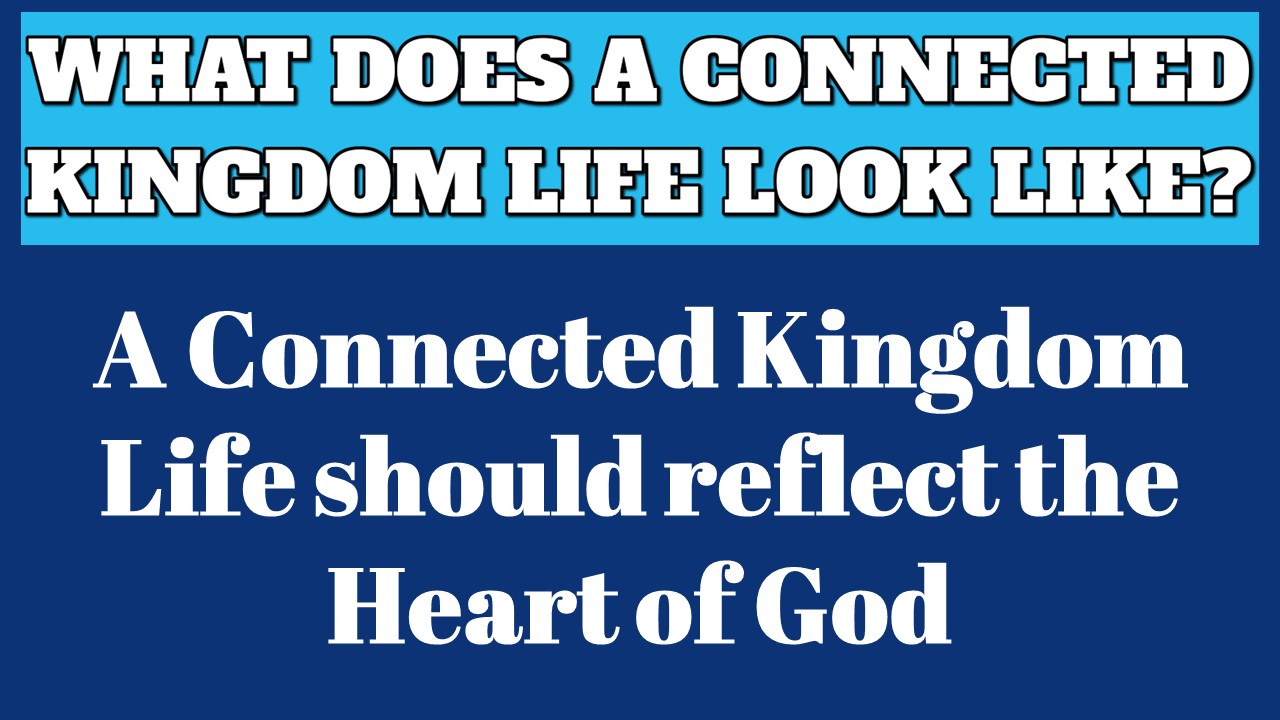 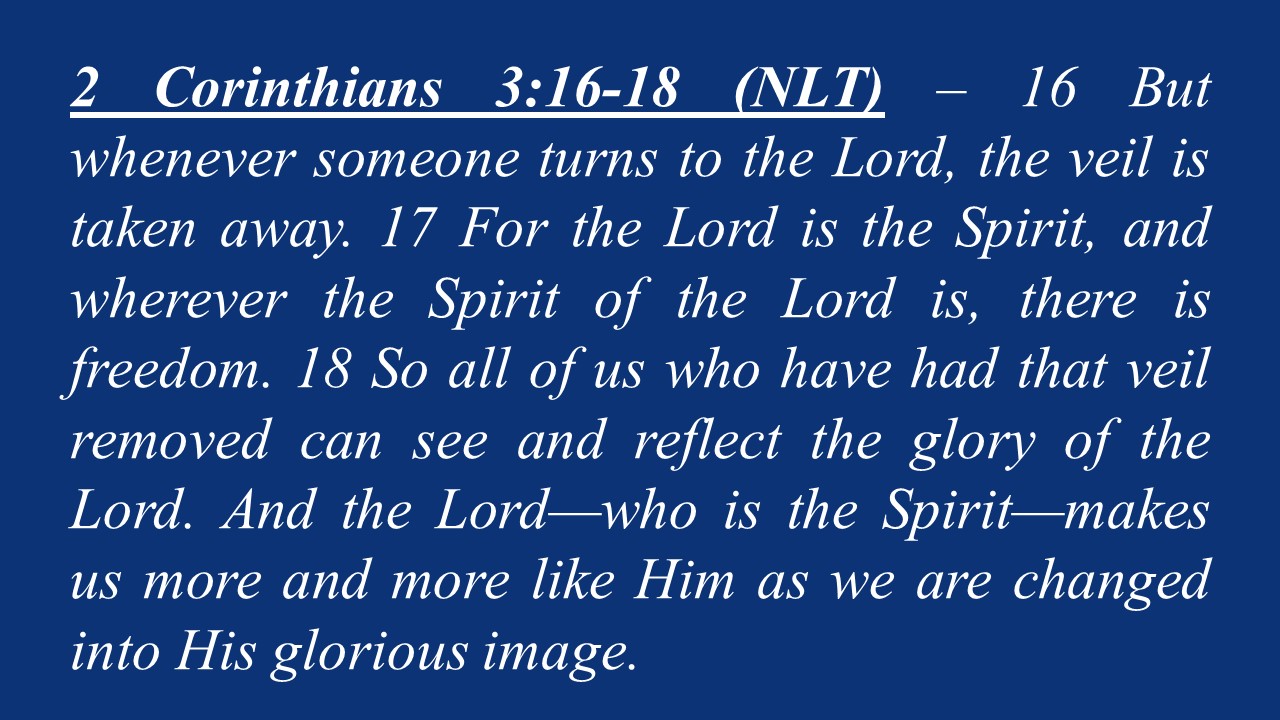 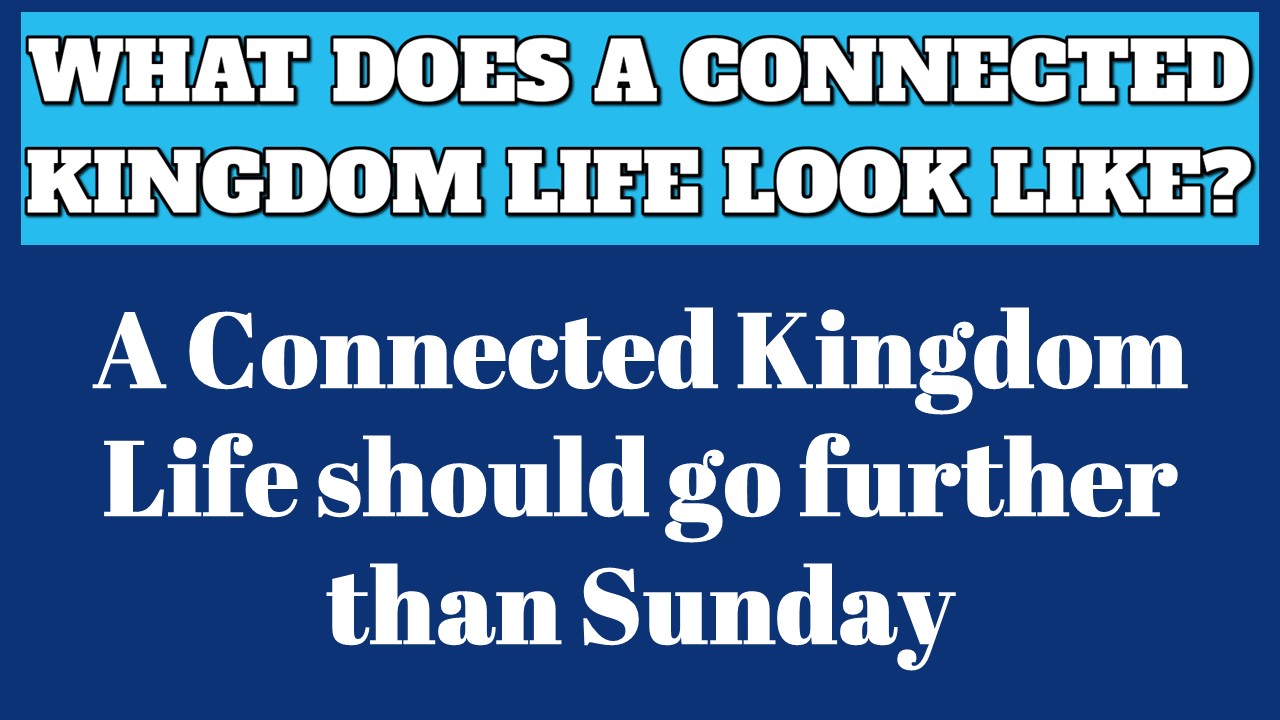 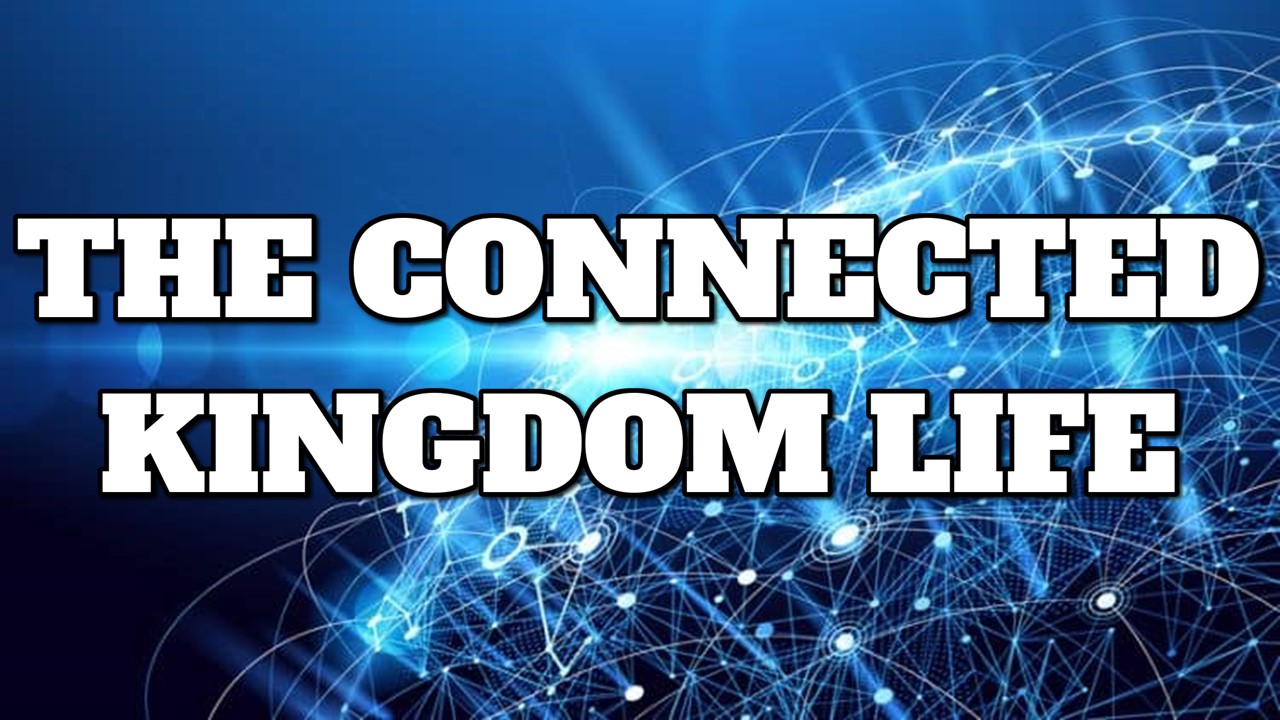